MESA Lung/MESA COPD Report
R Graham Barr, MD DrPH

Departments of Medicine and Epidemiology
Columbia University Medical Center




Funding: NHLBI R01s HL077612, HL075476, HL093081
RC1 HL100543
Remember Sept 18th, 1314
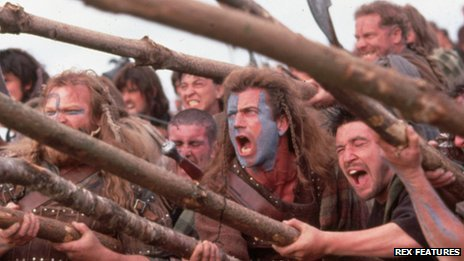 Remember 1603
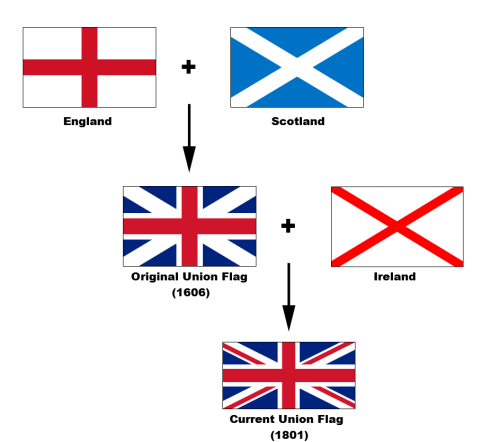 Outline
Design
Publications
Emphysema  ≠  COPD
The shrinking heart and lungs
Data availability
MESA Lung III / MESA Lung non-smokers
MESA COPD II
MESA Lung vs. MESA COPD
MESA Lung
3,965 ppts w/ spirometry, Exam 3-4, 5
3,205 ppts w/ full lung CT in Exam 5
%emphysema on all Exam 1, Family, Air cardiac CTs 
10 yr f/u of %emphysema in 3205 ppts
 
MESA COPD
Case control study of 325 ppts, Exam 5
Emphysema  ≠  COPD
Percent Emphysema in “Normals”
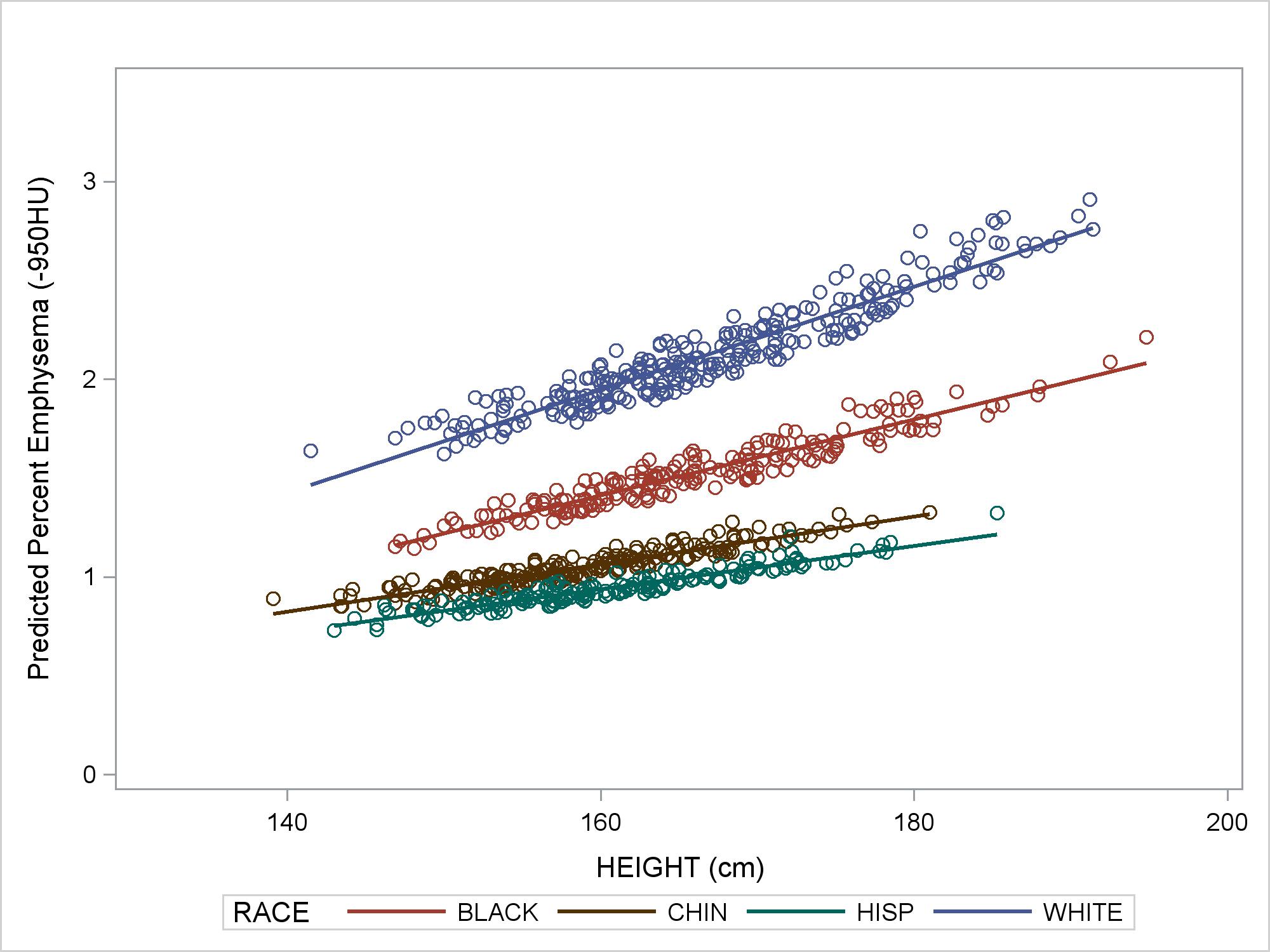 N=854
(Exam 5)
Hoffman, Annals ATS, 2014
[Speaker Notes: Compare with autopsy studies:
Leopold/Gough (1957)  65 panacinar vs 75 panlobular+panacinar
Thurlbeck (1963, Boston): centrilobular emphysema in 22% of 138 unselected autopsies and panlobular in 14%
Heard/Izukawa (1964, London):]
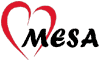 - Lung
GWAS for Percent Emphysema
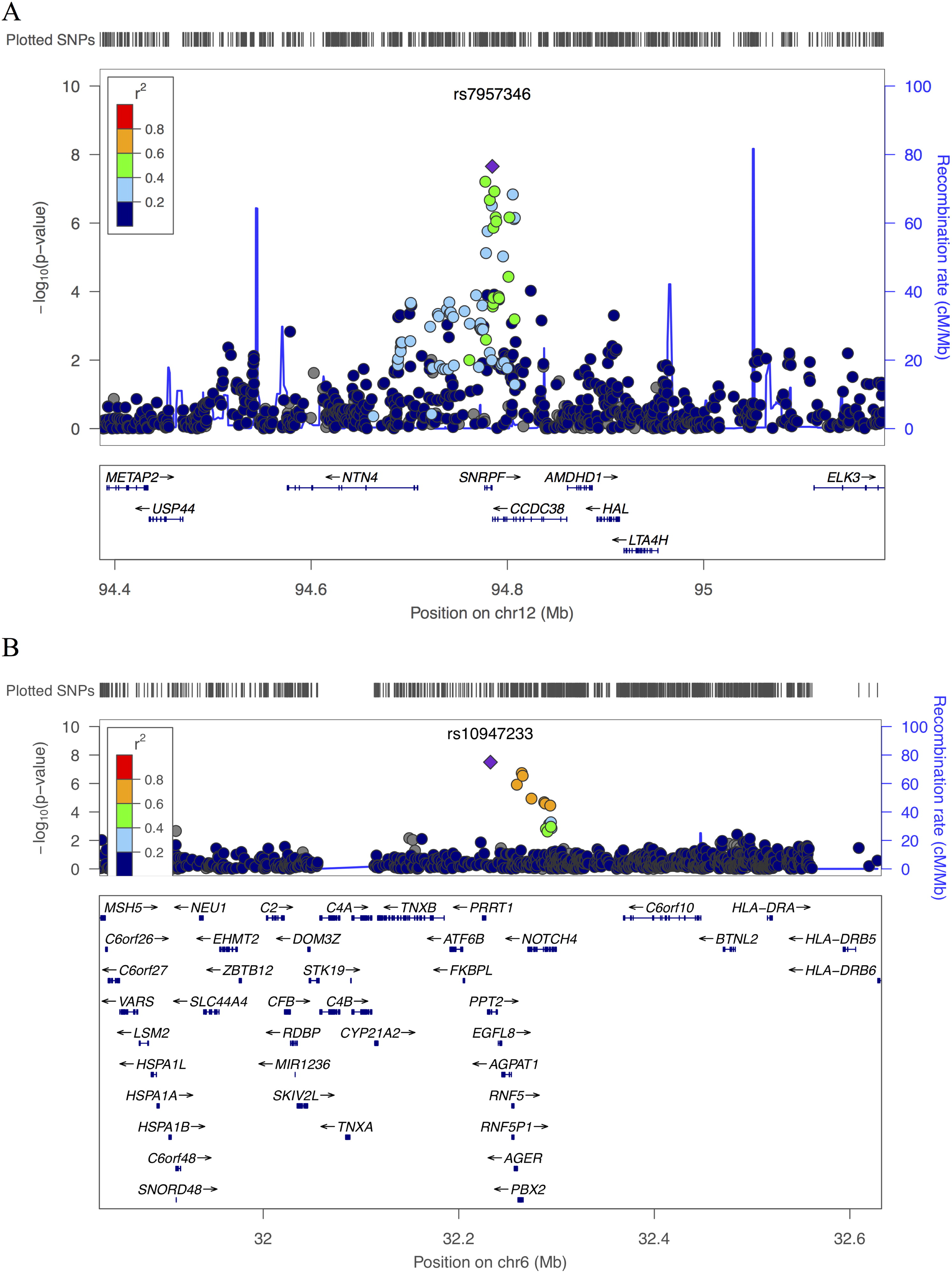 Manichaikul, AJRCCM, 2014
GWAS for Lung Function (FEV1/FVC)
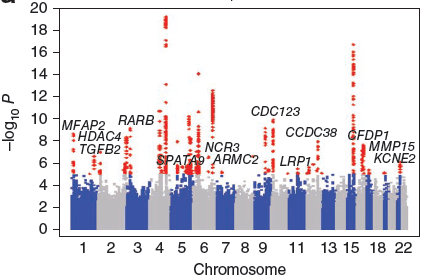 HHIP
Emphysema genes
THSD4
AGER/PPT
n=94,612
1 m SNPs
Soler Artigas, Nat Gen 2010
Cheng, AJRCCM, 2013
Manichaikul, AJRCCM, 2014
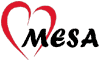 - Lung
GWAS for Percent Emphysema
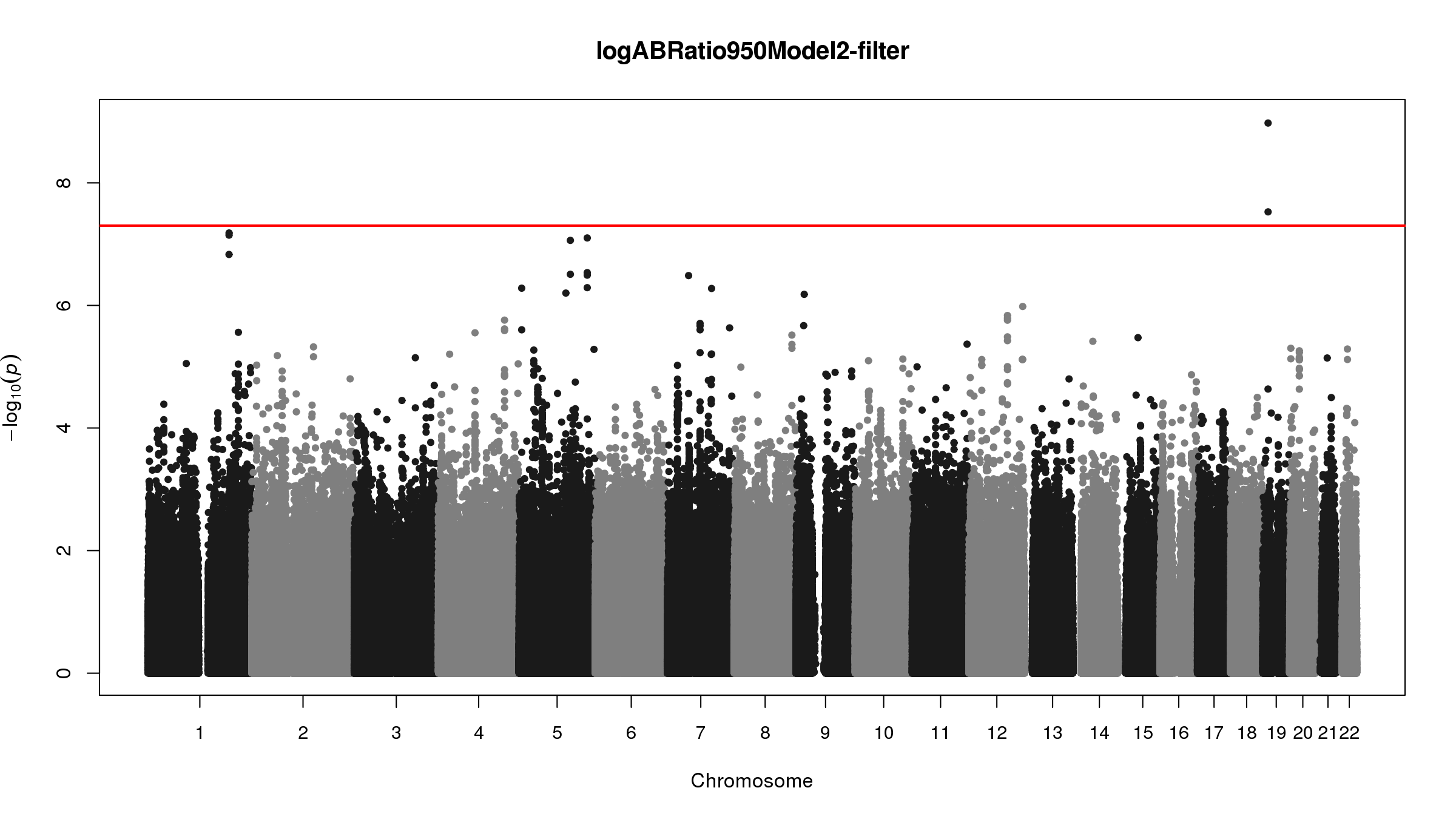 rs10411619
2113 Hispanics
Plasma α1 Antitrypsin level
MAN2B1
P=0.01
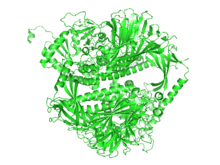 subforms of alpha-mannosidase
Manichaikul, AJRCCM, 2014
Emphysema in the General Population
Emphysema is common in older adults
Occurs mostly in patients with normal lung function
Distinct genetic basis
Greater percent emphysema on CT in MESA is associated with dyspnea, reduced exercise tolerance, and increased all cause mortality
Smaller Heart and Lungs
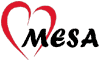 - Lung
Classic Emphysema Subtypes on CT
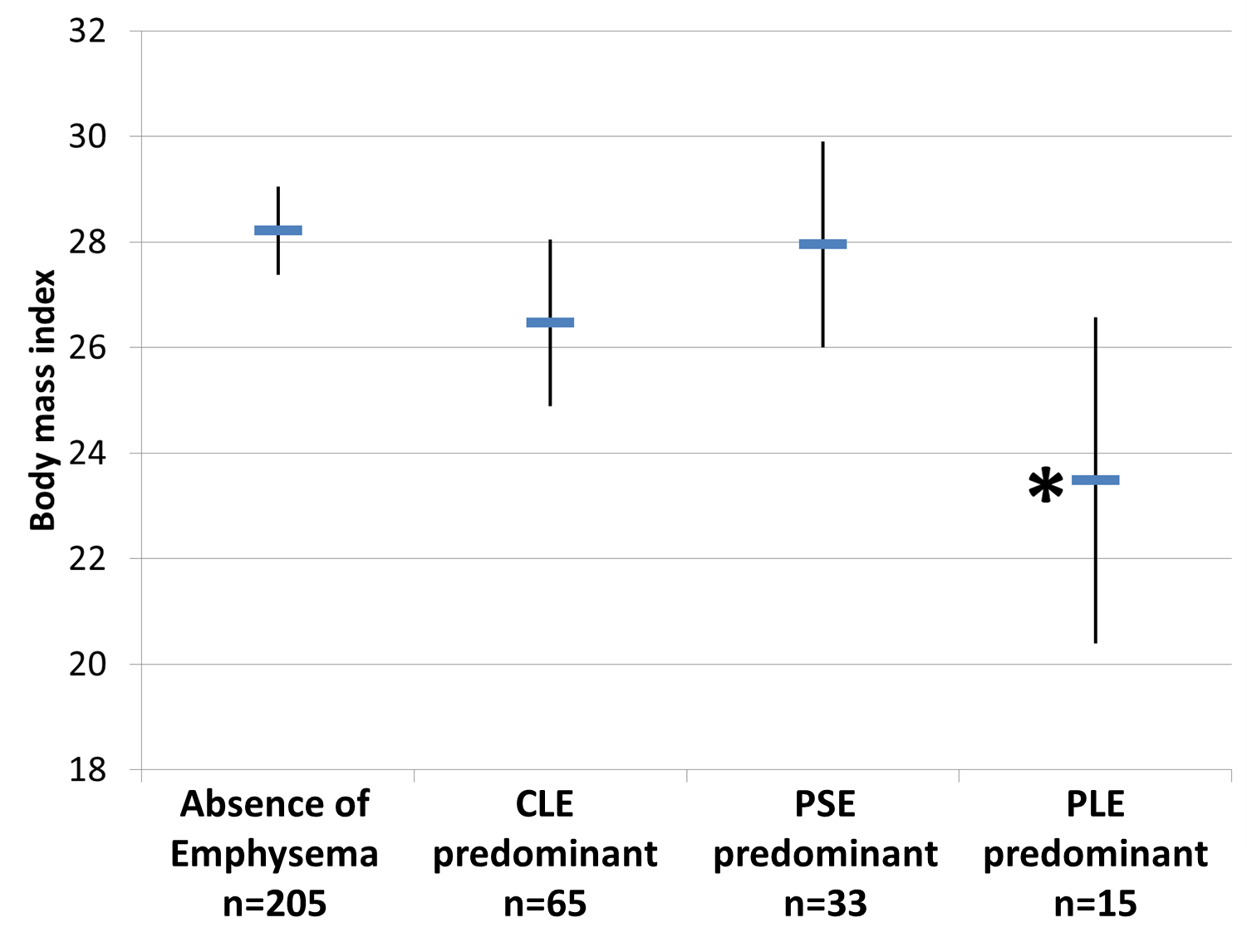 * P<0.05
Body Mass Index (kg/m2)
None  Centrilobular Paraseptal Panlobular
n=205	         n=65	       n=33	  n=15
Smith, Am J Med, 2014
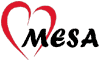 - Lung
%Emphysema and LV Measures
Adjusted for age, sex, race, education, packyears, cotinine, BSA, height, DM, FPG, HTN, SBP, DBP, CRP, fibrinogen
Barr,  NEJM, 2010
Pulmonary Vein Size in Emphysema
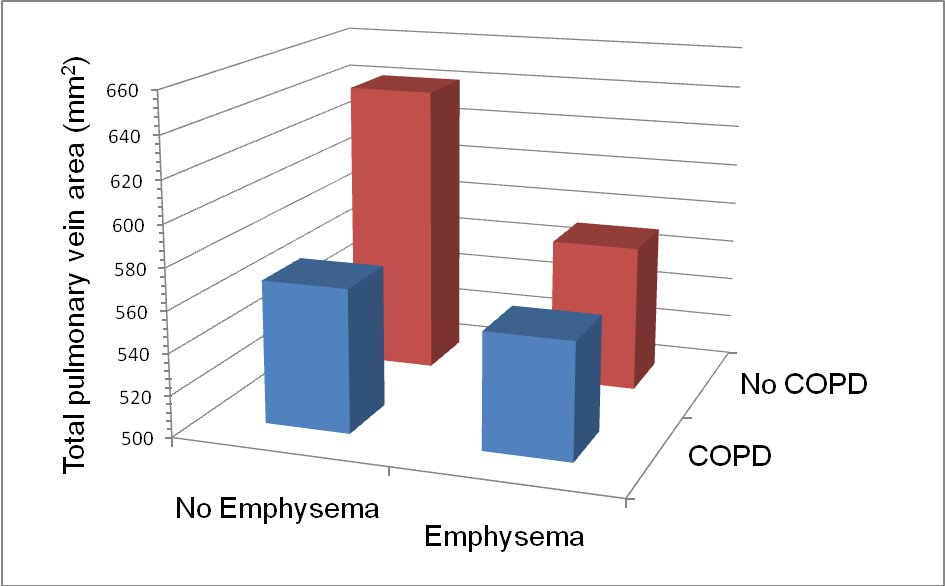 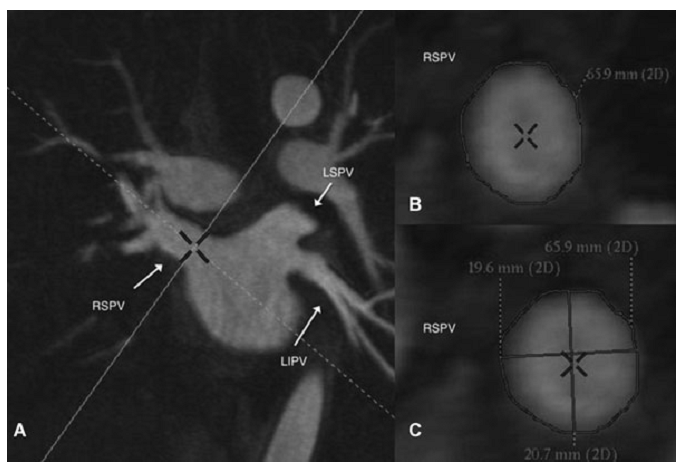 Smith, Chest, 2013
Total Pulmonary Vascular Volume
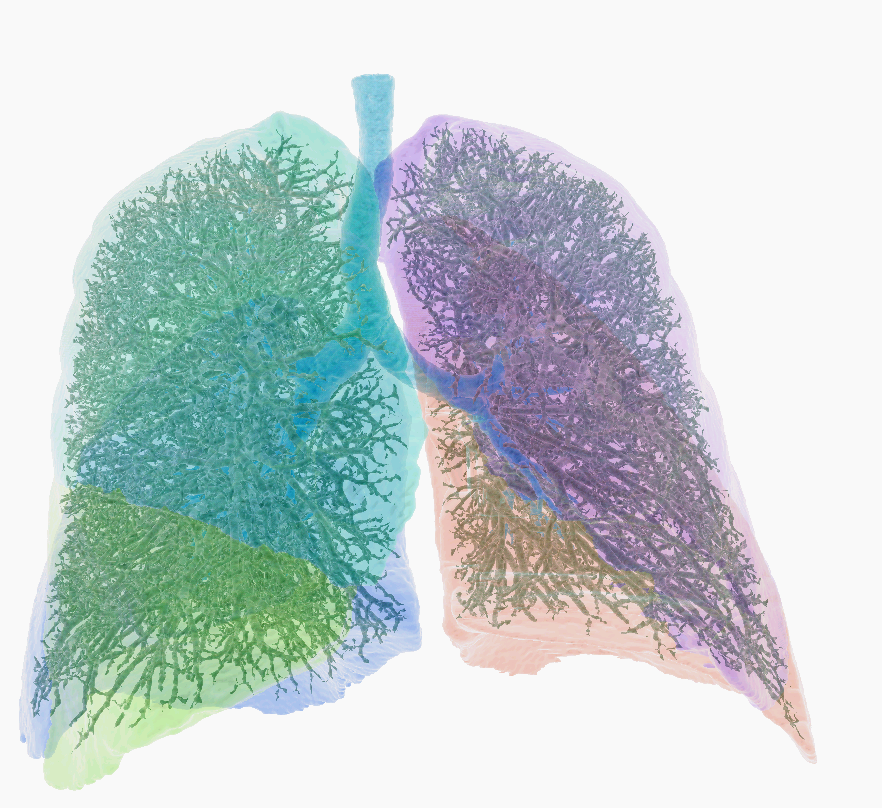 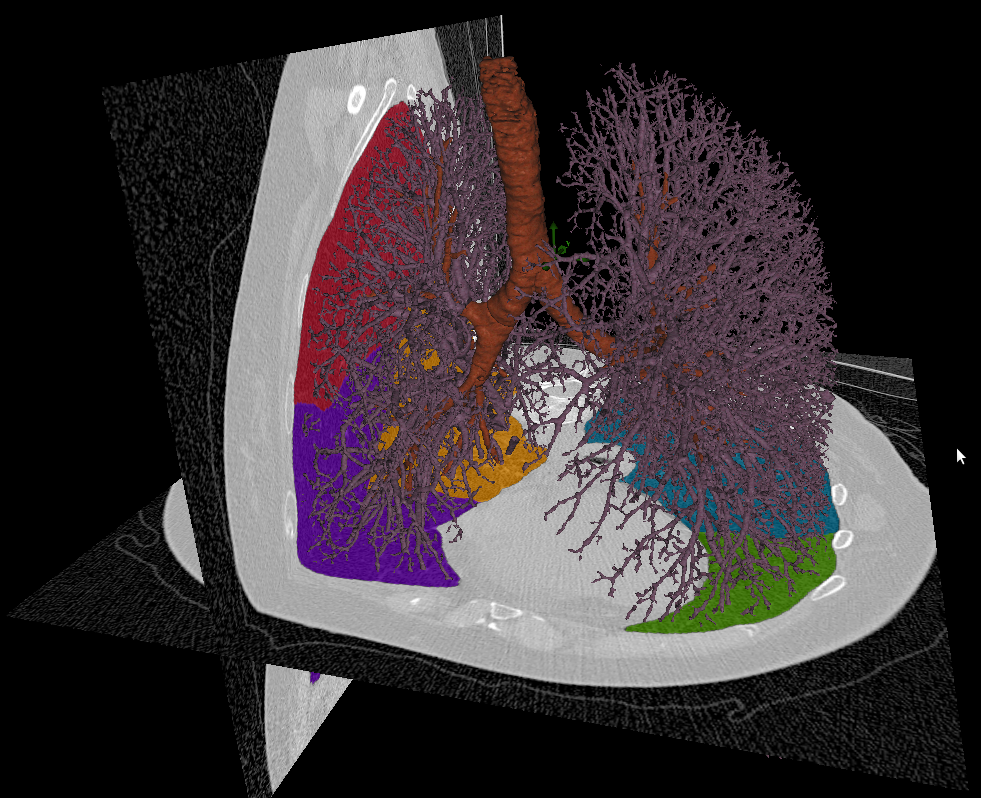 Right Ventricular Changes in COPD
Adjusted for age, gender, race/ethnicity, cohort, height, weight, smoking status, pack-years, hypertension, sleep apnea and mAs
Kawut, JACC, in press
Smaller Airway Walls in COPD
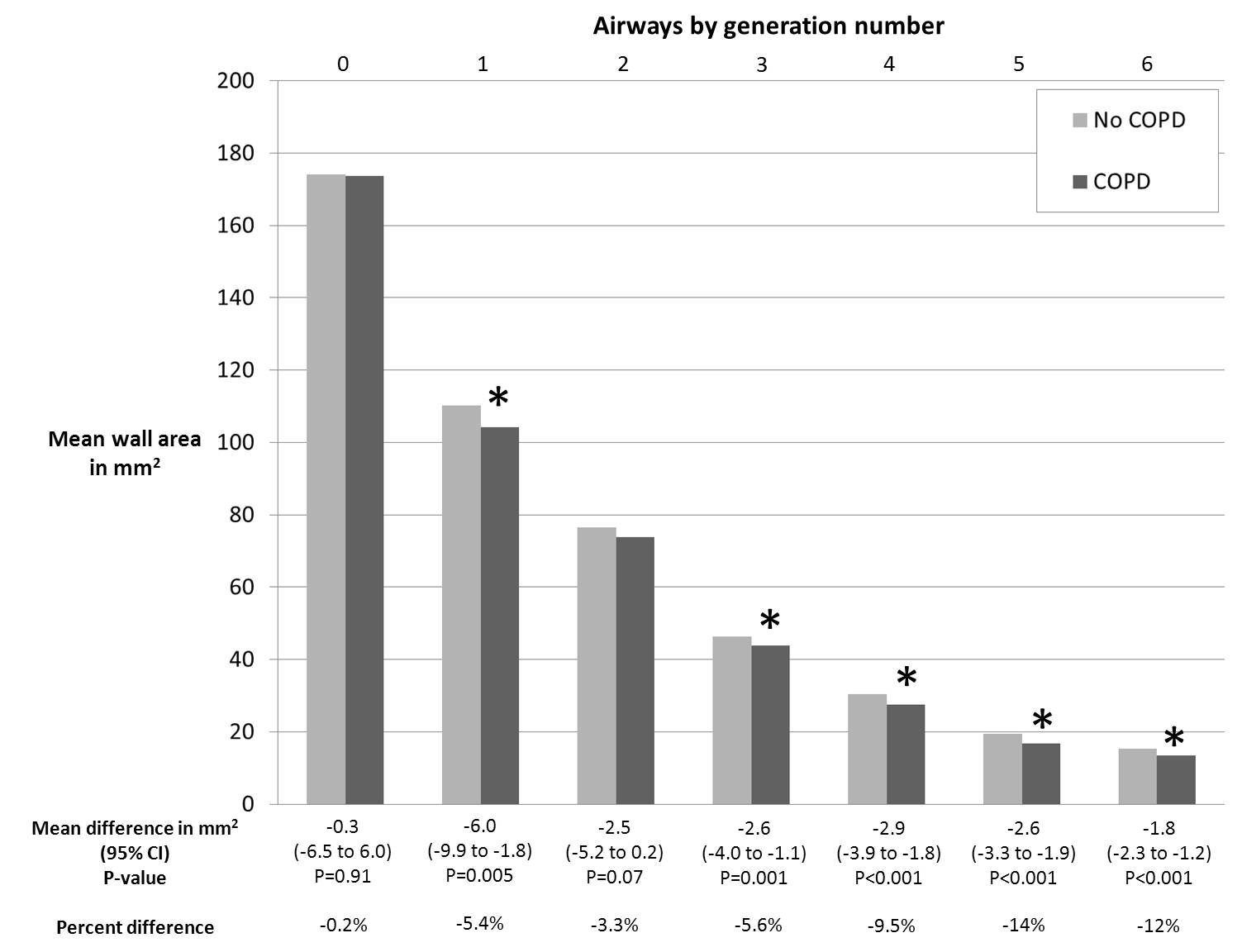 Smith, Thorax, 2014
Smaller Airway Walls in COPD
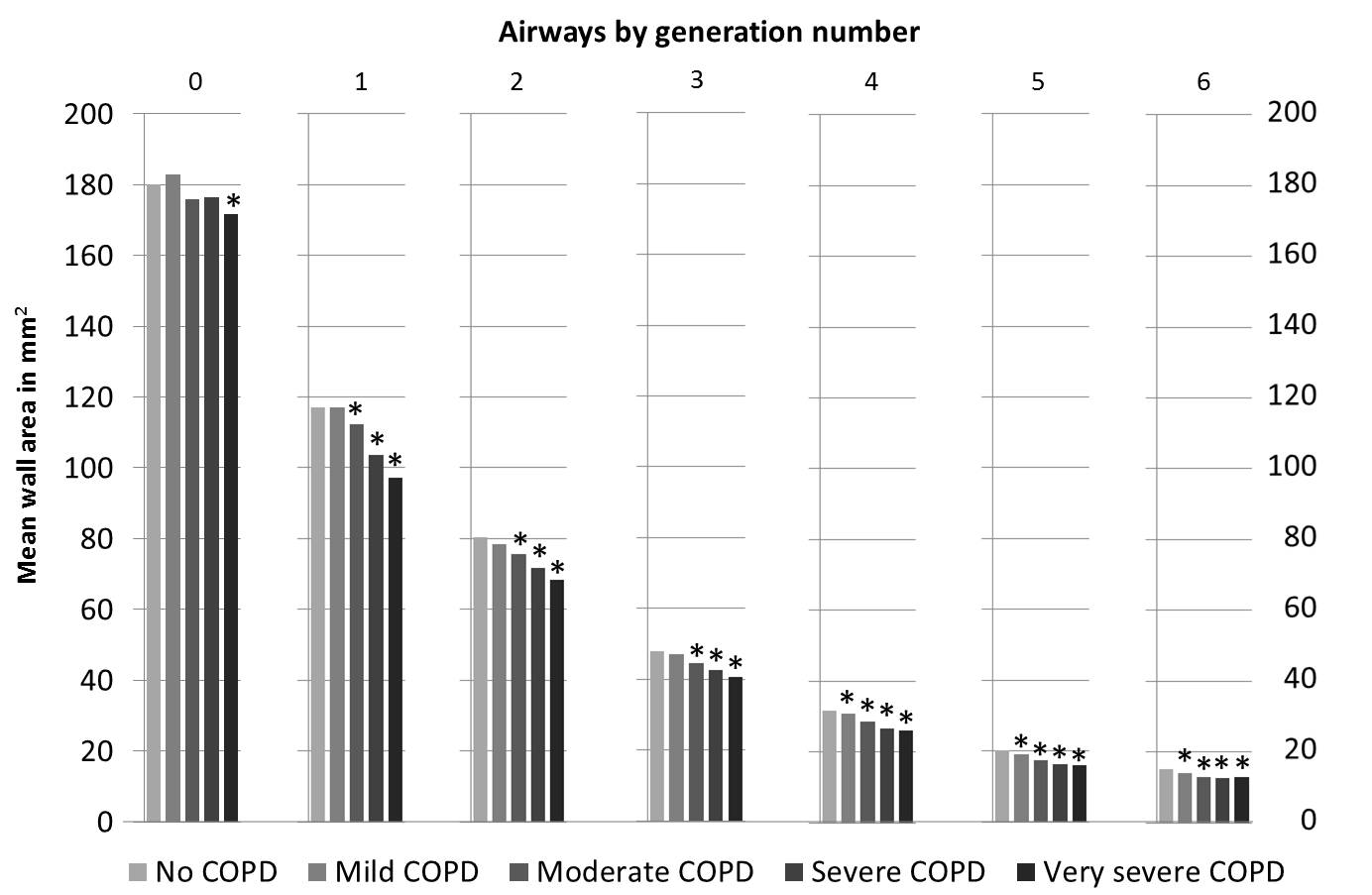 Smith, Thorax, 2014
Small Heart and Lungs in COPD
COPD and particularly emphysema
Smaller LV, LA, pulmonary veins, TPVV, and right ventricle
Smaller airways in COPD
Failure of cardiopulmonary function
Data Availability – MESA Lung
Exam 5 (n~3,205)
Spirometry (+ post-bronchodilator if airflow limitation)
Percent emphysema and “emphysema” > ULN; HAA
Qualitative reads of emphysema subtype, interstitial lung abnormalities
Airways
Total Pulmonary Vascular Volume
Urinary cotinine
Exam 1-4 (~all)
Percent emphysema and high attenuation areas
MESA Lung III
Pulmonary microvascular blood volume is reduced and total pulmonary artery volume (TPAV) is increased in panlobular emphysema
Summited 5/14
MESA Lung “Nonsmokers”
Examination of panlobular emphysema in the general population
Possible submission 2/14
MESA COPD II
5:00		Introductions 	
5:10-5:25	Pulmonary Vasculature on CT and 		  MRI and Systemic Blood Pressure 
5:25-5:35	Scientific Output of MESA COPD	  
5:35-5:45	Aims of MESA COPD II	 
5:45-6:00	Protocol and Logistics	
6:00-6:20	MRI +/- Echocardiography 
6:20-6:35 	Pulmonary Vascular Volume on CT and 		  Left Ventricular Filling	
6:35 		Close
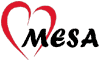 - Lung
Acknowledgements
MESA Lung Study Investigators		MESA COPD Investigators
Columbia 	Firas Ahmed, MD MPH	John Austin, MD
		   	Ben Smith, MD MS	Charles Powell, MD
		   	Katie Donohue, MD MPH	Martin Prince, MD PhD
		   	Dan Rabinowitz, PhD	David Bluemke, MD PhD 
		   	Steven Shea, MD MS	Daichi Shimbo, MD
Johns Hopkins	Wendy Post, MD 		Joao Lima, MD
Northwestern 	Kiang Liu, PhD		Steven Kawut, MD MPH
			Lewis Smith, MD		Megha Parikh, MS
Wake Forest	Jeff Carr, MD MS		Katja Hueper, PhD
Univ Arizona	Paul Enright, MD		Jens Vogel-Claussen, MD PhD
Univ Iowa	Eric Hoffman, PhD	Andrew Laine, PhD
Univ Vermont	Russell Tracy, PhD	Elizabeth Oelsner, MD
Univ Washington	Richard Kronmal, PhD	Carrie Aaron, MD
			Karen Hinckley, MS	Tess Pottinger, MS
UCLA 		Robert Detrano, MD PhD	Emlyn Hughes, PhD
			Karol Watson, MD PhD 	Christian Lo Cascio, MD
Other		John Hankinson, PhD